VODE TEKUĆICE
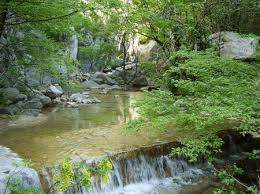 UČITELJICA: LJILJANA JOVIĆ
UČENICA: KARLA BUŠLJETA, 3. RAZRED
VODE KOJE TEKU NAZIVAMO TEKUĆICE.DIJELE SE NA :   - POTOKE   - RIJEKE
IZVOR
KORITO
UŠĆE
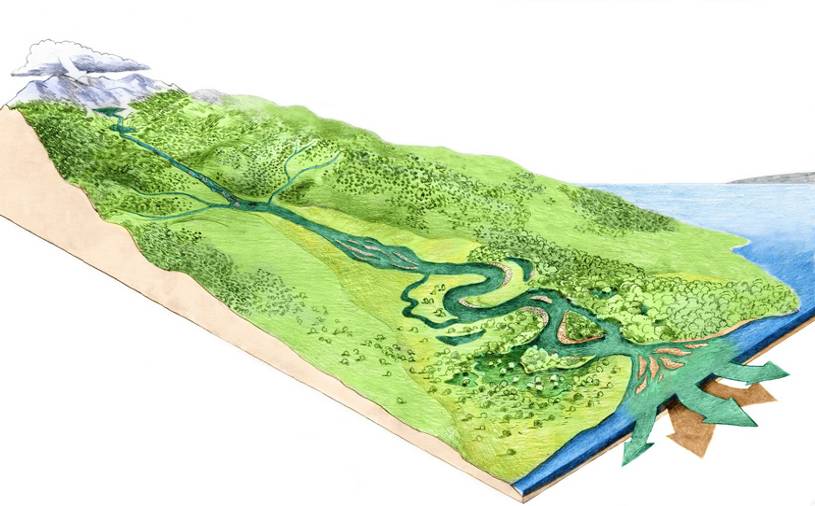 IZVOR
UŠĆE
TEKUĆICE TEKU NIZVODNO.POTOCI SU MANJE, A RIJEKE VEĆE TEKUĆICE. U NJIMA TEČE SLATKA VODA.
VODE KOJE PONIRU POD ZEMLJU ZOVEMO PONORNICE.
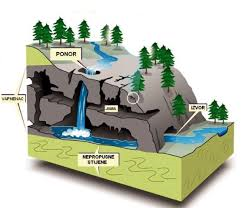 Životinje u vodama tekućicama
Ribe
Pastrva  
Som  
Smuđ
Klen
Grgeč  
 Bjelica  
 Štuka  
 Mrena
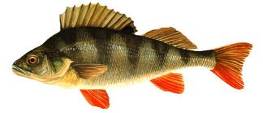 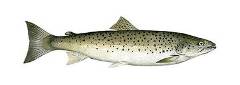 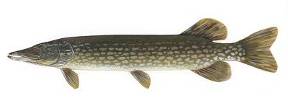 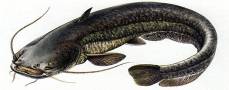 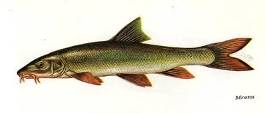 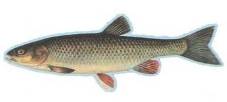 Životinje u vodama tekućicama
Rakovi    



Školjke
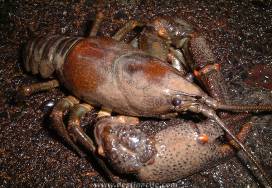 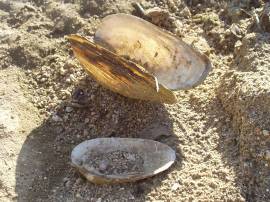 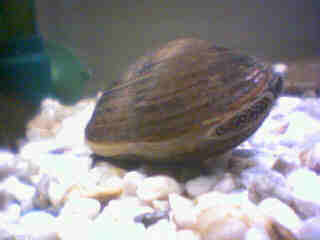 Životinje uz vode tekućice
Vidra   
zaštićena


Rode, čaplje, druge ptice
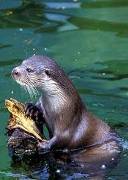 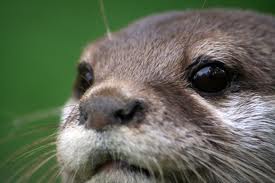 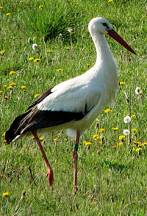 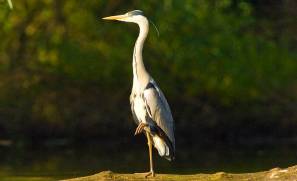 Biljni svijet uz tekućice
Stabla
Joha 


 

Vrba



Razno grmlje
Topola
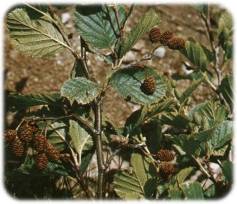 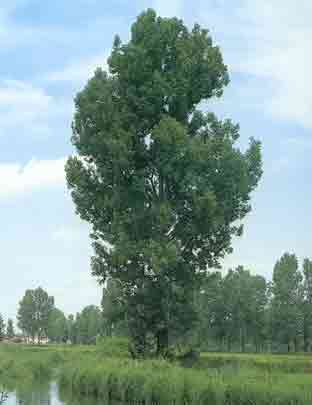 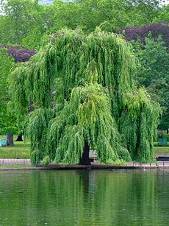 U MOM MJESTU NAJVEĆA TEKUĆICA JE POTOK PAKLENICA.
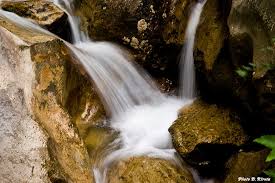 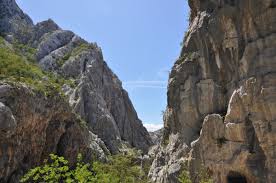 Hvala na pažnji!